Revision for Transport across membranes
Recap
Explain the various ways that substances can travel across the plasma membrane.
Diffusion: is the net movement of molecules or ions down their concentration gradient. High to low concentration. Only small particles & those without charge can slip through the phospholipid bilayer. 
Facilitated diffusion: cells need special pathways for molecules that are too large, or have an electrical charge (ions) to pass through the phospholipid bilayer. 
Such pathways are provided by channel proteins. They are transmembrane proteins and form a hydrophilic channel through the membrane. Specific ions pass through by diffusion.
Check what you know!
Explain the various ways that substances can travel across the plasma membrane.
Q. Explain under what circumstances carbon dioxide might diffuse into a palisade cell in a leaf, and how the process takes place. 
A. Photosynthesis in the palisade cell uses carbon dioxide, maintaining a very low concentration inside the cell. The concentration of carbon dioxide in the air outside the leaf, and in the air spaces within the leaf are higher than in the cell, so carbon dioxide diffuses into the cell down its concentration gradient. The cell wall and plasma membrane are permeable to carbon dioxide.
Recap
Explain the various ways that substances can travel across the plasma membrane.
Active transport: Most cells need to maintain a high concentration of potassium ions and a low concentration of sodium ions, than the concntration outside the cell. AT is carried out by transporter proteins. ATP is used to change the shape of the proteins which allow 3 Na ions out of the cell, and 2 K ions in = sodium-potassium pump. It is estimated that a 3rd of all the ATP made in cells is used on this pump. 
Glucose from intestine, Mg ions for chlorophyll.
Explain the various ways that substances can travel across the plasma membrane.
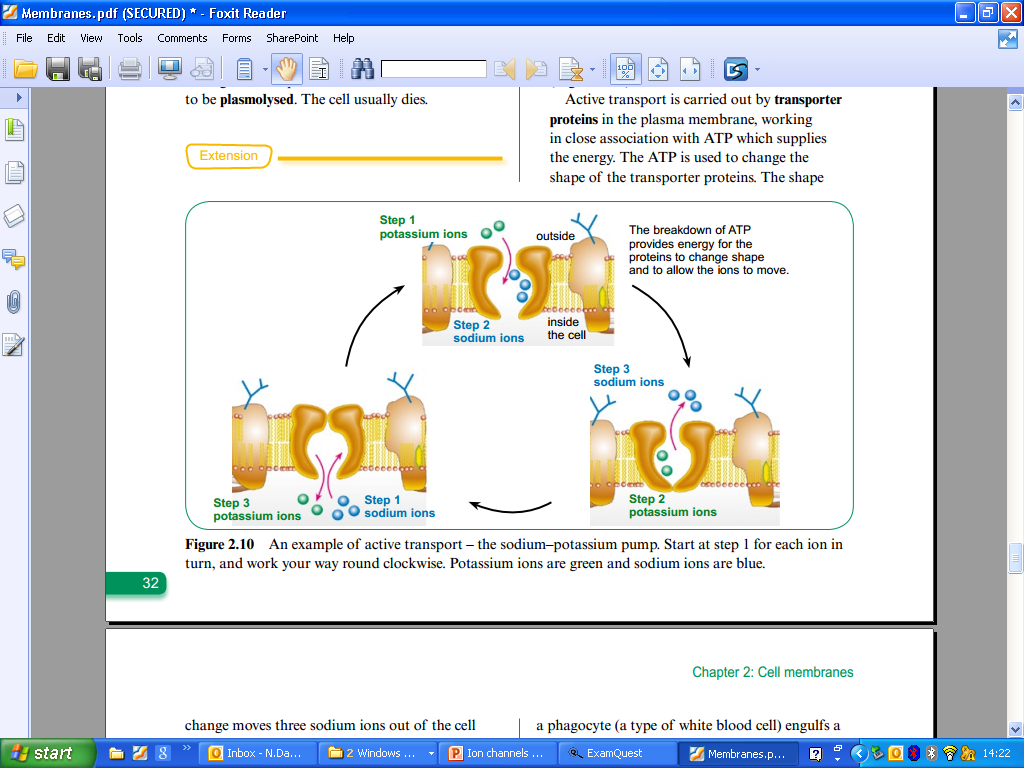